管樂社marching  Band
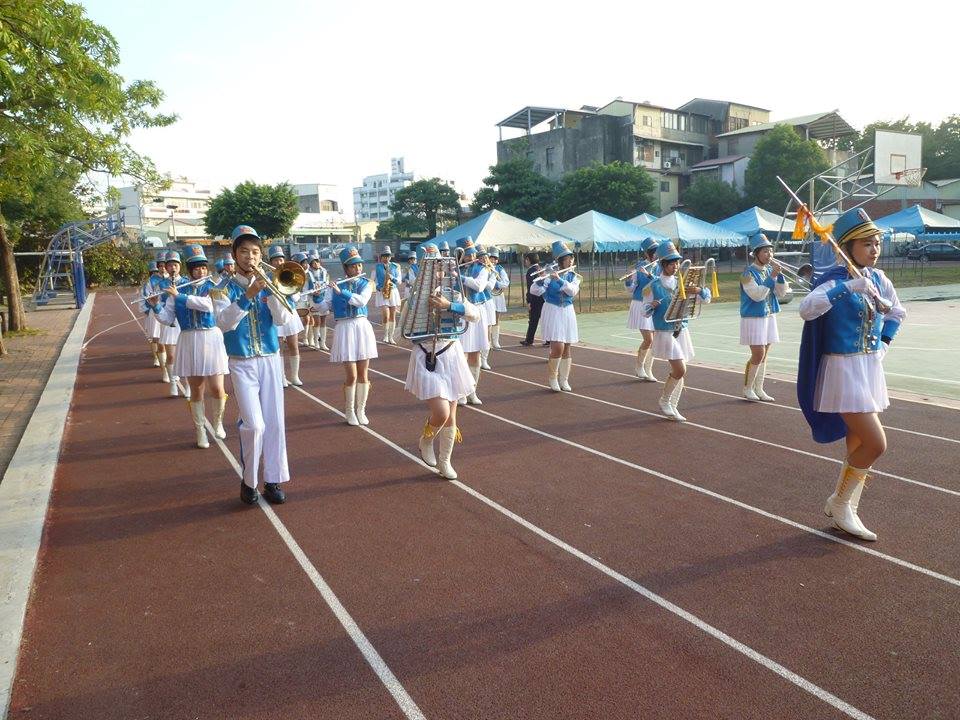 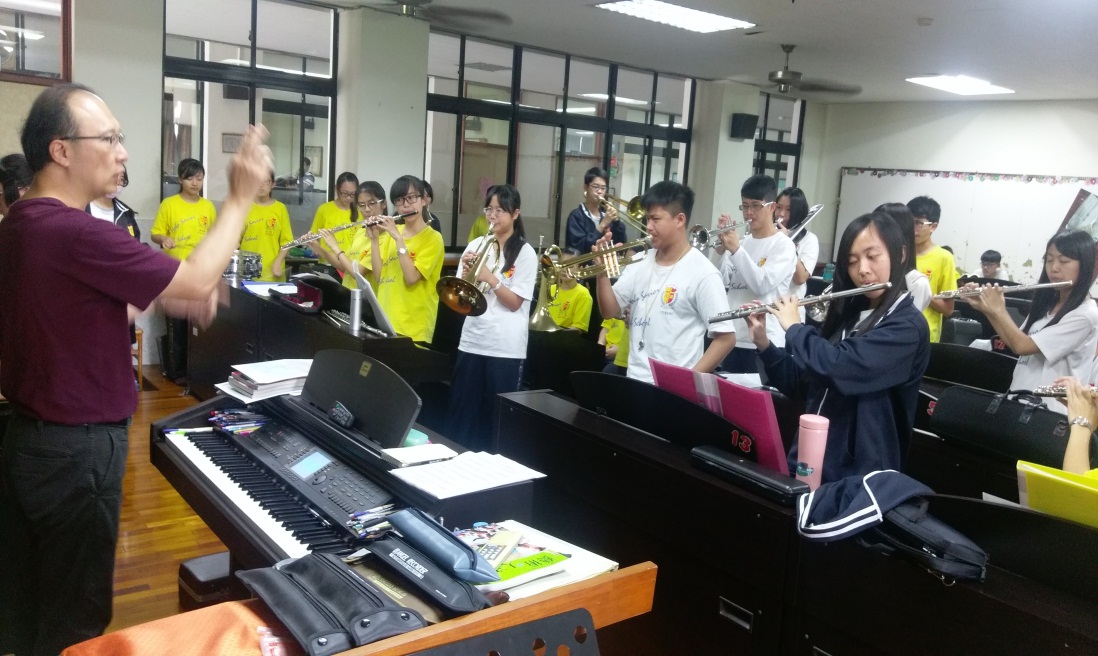 各式各樣的樂器
     加上
    反覆的練習
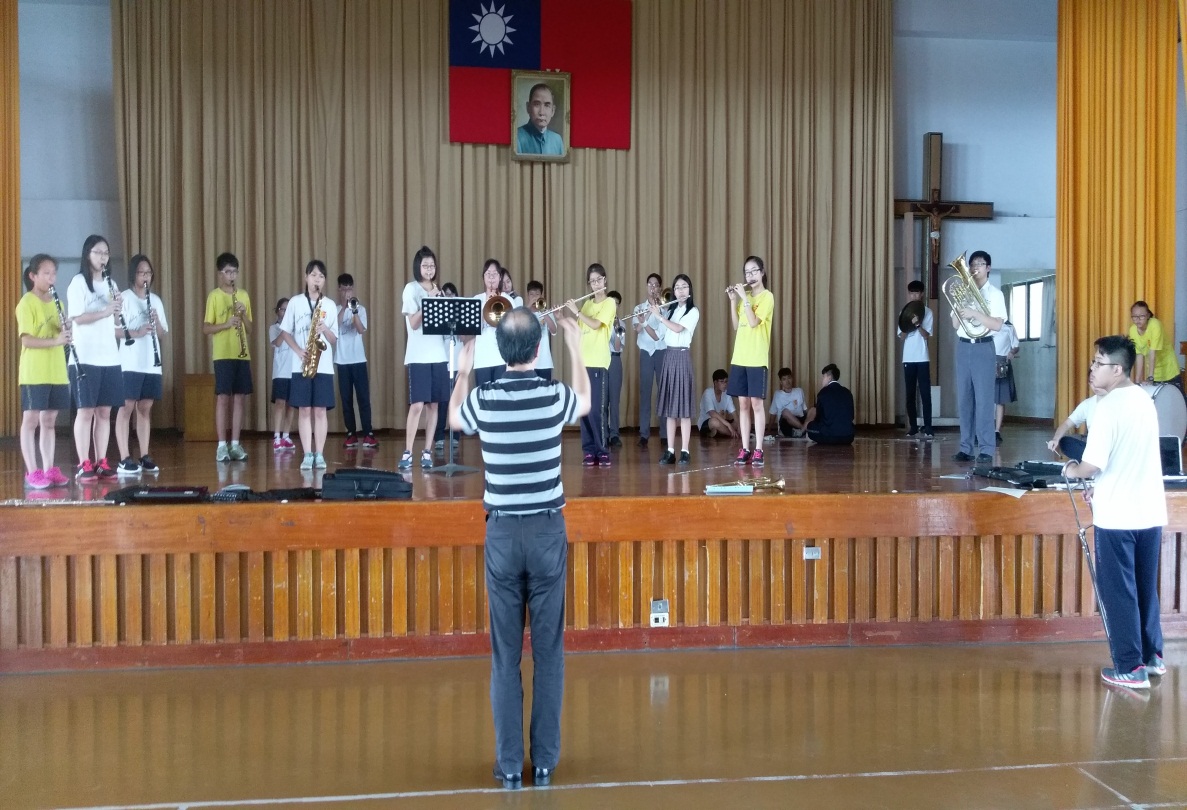 透過
「合作」
奏出
完美的旋律
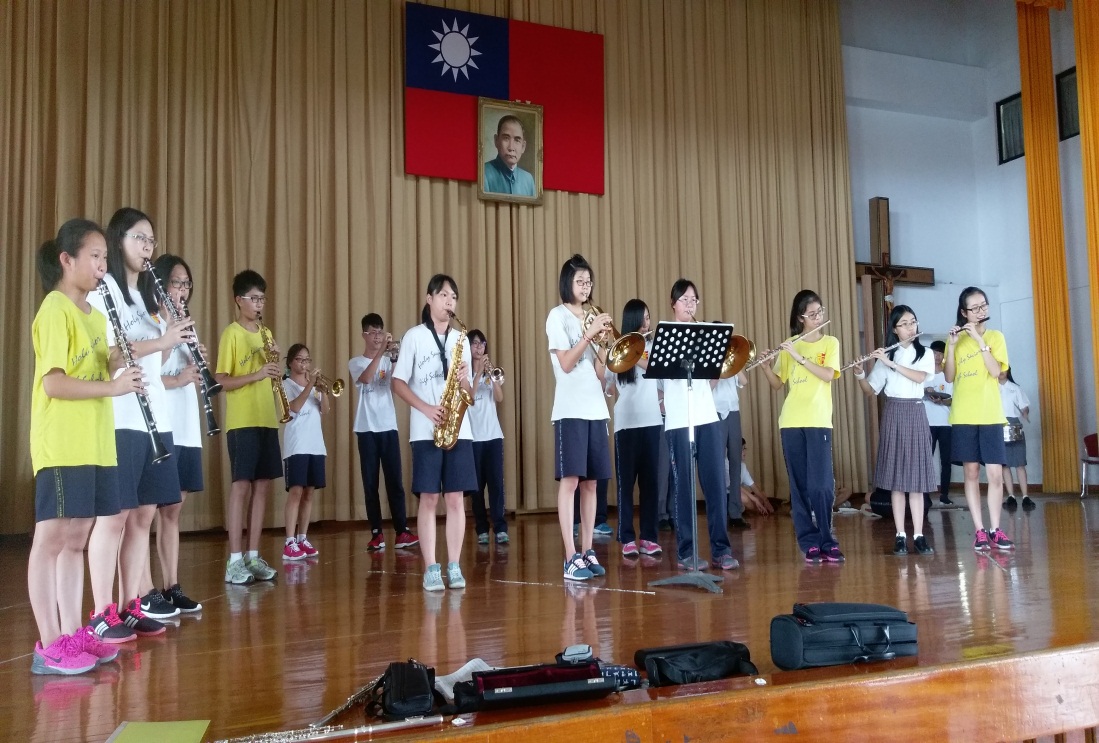 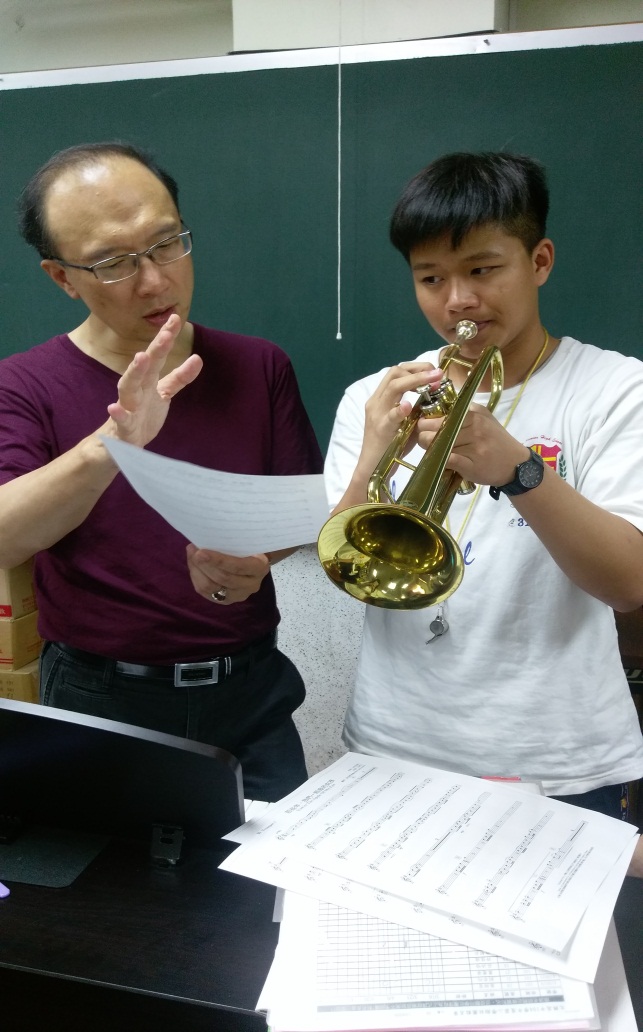 譜出
我們專屬的樂章
把握每次練習的機會
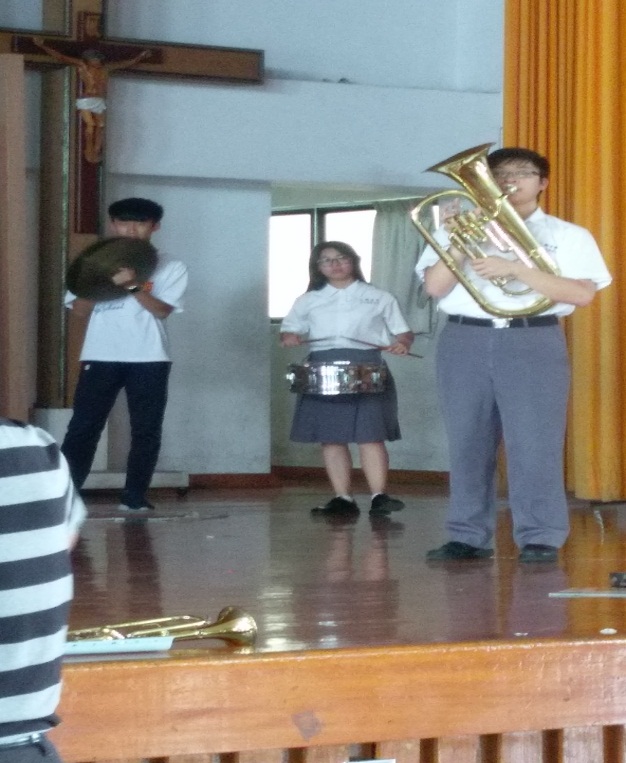 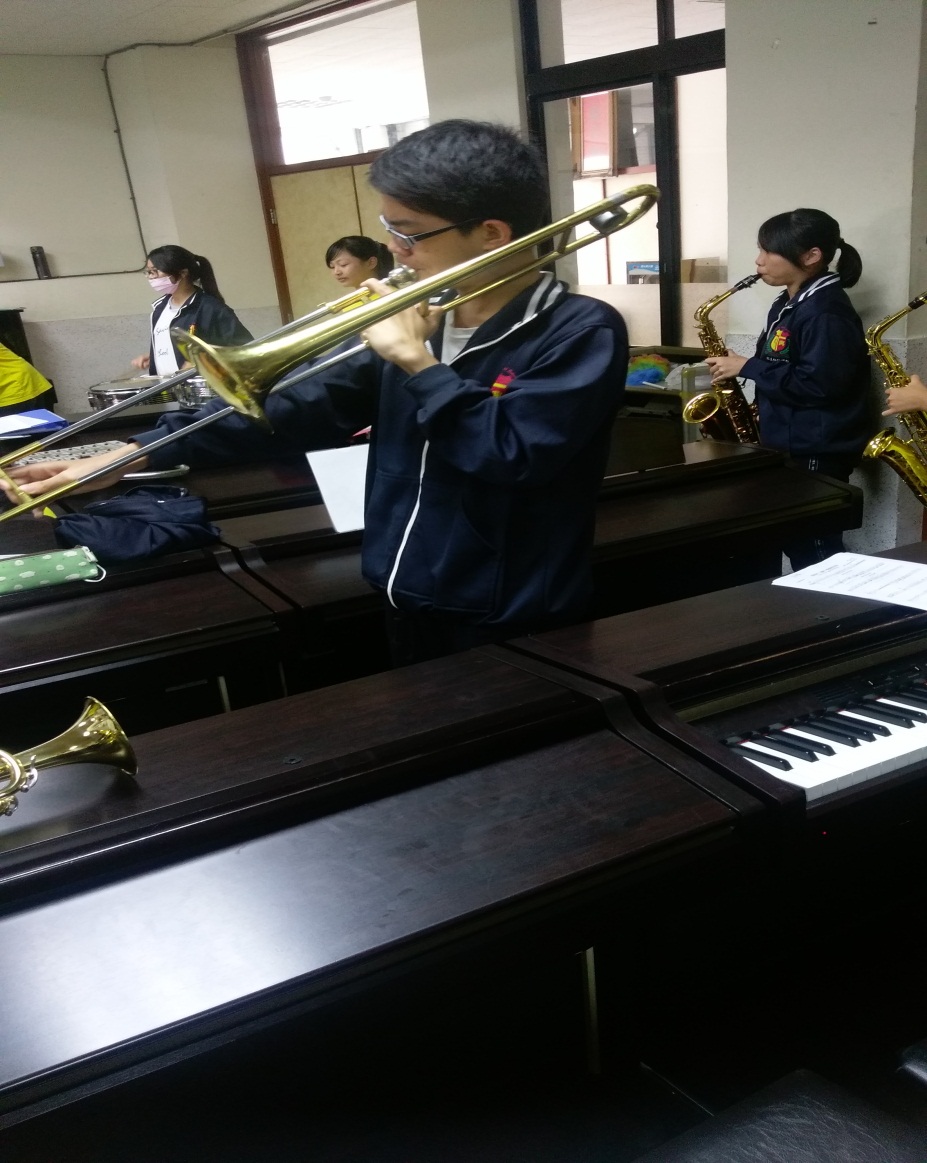 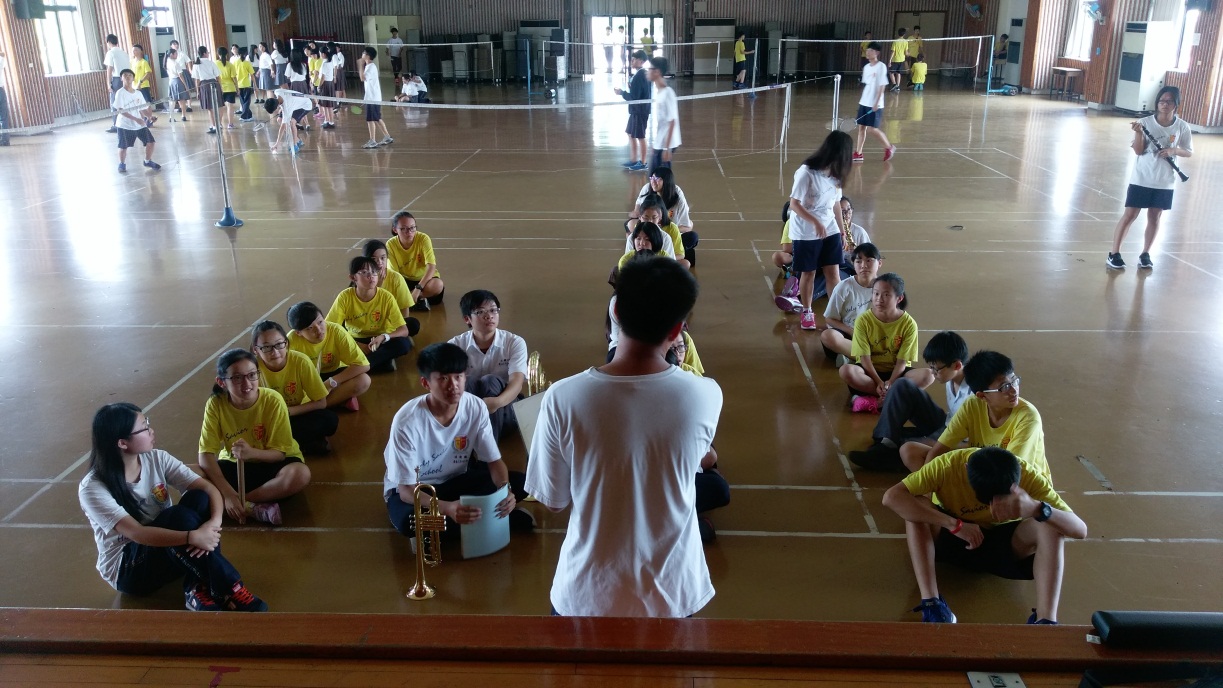 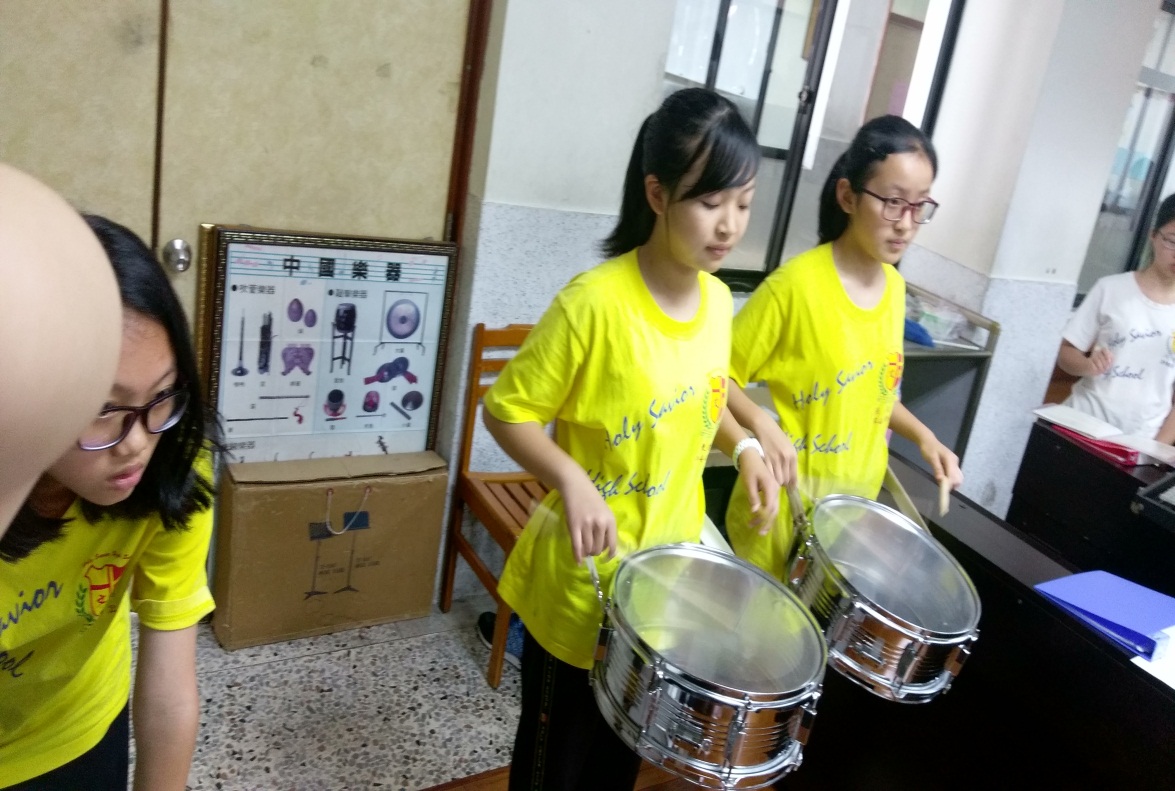 每天中午的練習
雖然很累，但我們
樂在其中
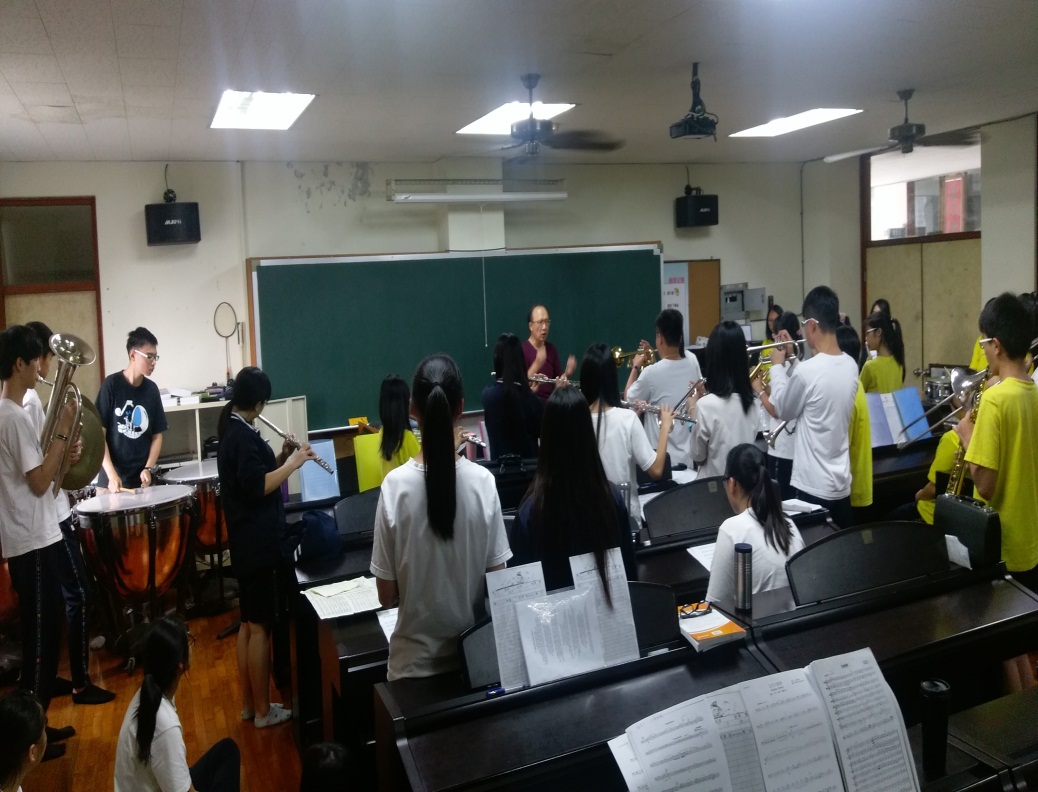 反覆的練習
使我們更精進,
也使樂曲更加流暢~
在樂隊
 我們了解到團結的重要
 也更肯定
  自己的力量
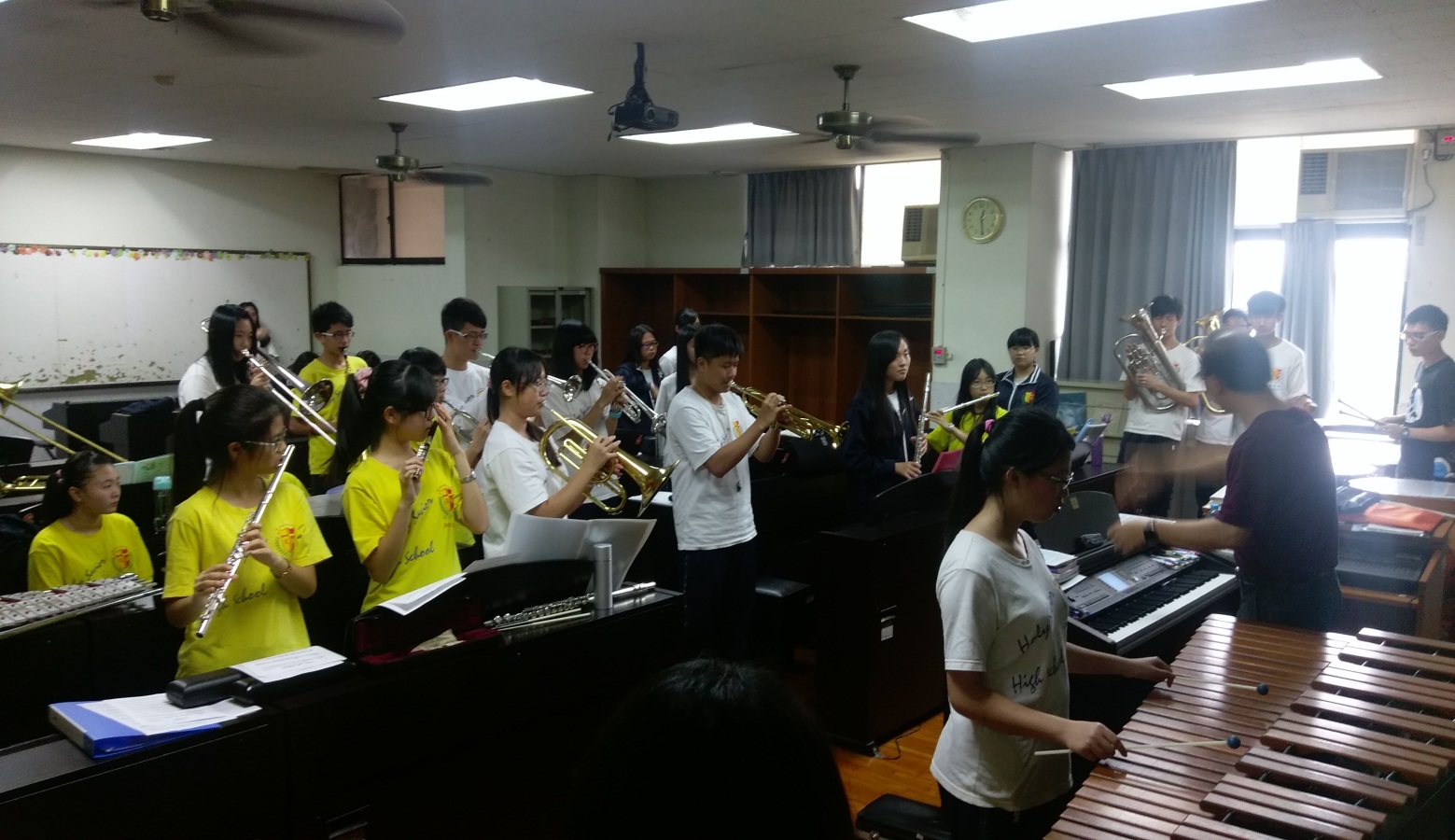 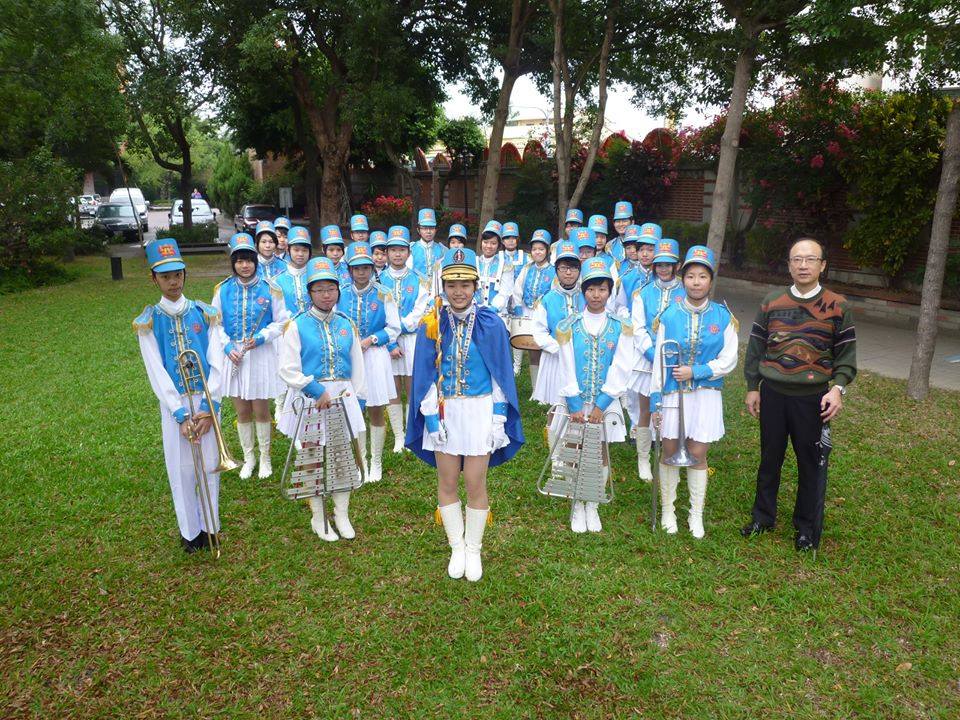 文興管樂
動人喜悅